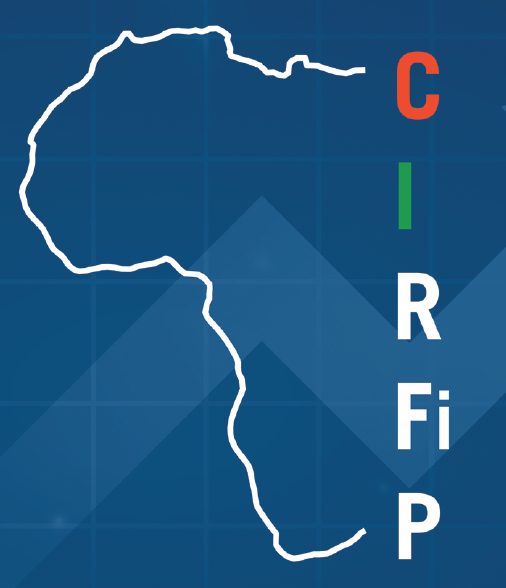 Partage d’expérience et bonnes pratiques 
en matière de réforme budgétaire– Togo –
M. ASSIGNON Kokou Mawudoudzi, Inspecteur Central du Trésor à la Direction générale du budget et des finances (DGBF), membre du noyau des experts budget vert à la DGBF
I- Conception et contenu des réformes (1/2)
Nécessité de prendre en compte les aspects climatiques et environnementaux dans la GFP
I- Conception et contenu des réformes (2/2)
Expériences réussies de la mise en œuvre du Budget programme et du budget sensible au genre, au budget vert avec l’encadrement de la conseillère résidente du FMI
- BP et BSG
Bonne organisation des acteurs avec  des experts BP et BSG avec une équipe de coordination à la DGBF
Elaboration des outils dont le guide BP  et un manuel BSG
Définition des cadres de performances des programmes de tous les ministères avec leur PAP
Existence d’un modèle Excel d’élaboration du BP
Reporting budgétaire et comptable du BP sous le prisme du genre
Conception d’un outil de marquage BSG en étroite connexion avec le  BP et le BV
BP et BSG : opportunités pour le BV
- Budget vert 
Définition de la méthodologie de BV
Définition arbre de décision
Création dans le SI des codes qui vont permettre de suivre l’élaboration, l’exécution et le reporting budgétaire et comptable des dépenses liées au CC et à l’environnement.
Intégration des CC dans les cadres de performances : Objectifs indicateurs, résultats et cibles verts et introduction d’une action budgétaire verte dans le programme de soutien
 Canevas de marquage BV (le marquage des dépenses genre s’effectue sur 1 seul segment  (genre), celui des dépenses vertes (très complexe mais plus complet  s’effectue sur 6 segments)
II- Mise en œuvre de la réforme (1/3)
II- Mise en œuvre de la réforme Efforts et résultats (2/3)
Rôles clé des acteurs
Mise en œuvres  des recommandations
Préparation budgétaire
Organisation ministérielle : Choix du MEF qui est le Lead, un  co-lead : le ministère de l’environnement et le ministère support incontournable : Ministère de la planification  ( trio de succès : MEF-plan-environnement)
Coordination  technique par Direction du budget DGBF
Désignation des ministères pilotes,
Mise en place d’un noyau d’experts nationaux	
Engagement de la commission finances publiques et de la commission climat et protection de l’environnement de l’AN, 
Media, société civile, collectivités territoriales 
Appui technique rapprochée du FMI  (Conseillère)
Participation des acteurs du bv et des informaticiens à tout le processus BV
Conception canevas de marquage des dépenses du BV
Prise en compte du climat et environnement dans le DPBEP
Intégration cc  dans les documents encadrant l’élaboration du budget (DPBEP, lettre de cadrage du Premier ministre (PM), lettre de conférence budgétaire),
Débat d’orientation budgétaire DOB sous l’angle du CC & envir (DOB)
Elaboration de « l'exposé des motifs de la loi de finances » comportant de nombreuses dispositions sur climat et environ
Document budget vert 2024-2026 annexe au PLF
Examen du projet de loi de finances (PLF) sous l’angle du CC & envir
Assurer un diagnostic pour déterminer les préalables à la budgétisation sensible au climat 
Elaborer un plan d’action, assorti de recommandations;
Renforcer les capacités des acteurs pour la BSC avec des exemples de retours d’expériences pays.
Définition des axes et segments de la BV : 2 axes décomposés en  6 segments
Intégration de la problématique des cc et envi dans  tout le processus programmation, budgétisation, et bientôt de suivi de l’exécution, reporting et dans la formulation des nouveaux projets et programmes de développement (PIP) afin  que les conventions des projets intègrent le cc tout comme le genre.
II- Mise en œuvre de la réforme Efforts et résultats (3/3) Canevas de marquage (annexe à la lettre de cadrage)
III- Risques et difficultés
Travail quasi à base zéro dans l’espace UEMOA (conception propre par les nationaux avec l’encadrement de la conseillère résidente du MEF)
Défis en termes d’insuffisance de capacités humaines, financières et techniques
Absence d’un cadre institutionnel adapté au MERF : inexistence de Direction générale de l’environnement
Insuffisance au niveau des textes et réglementations
Complexité de formulation de certains objectifs, indicateurs verts et de projection des cibles
Réticence d’acteurs pour la création d’une section administrative à la DAF en charge du climat, du genre et des autres thématiques transversales (par arrêté du MEF)
IV- Perspectives et recommandations (1/2)
Elargir le champ  de couverture
Etendre progressivement la budgétisation verte à tous les ministères, institutions et aux autres organismes publics
Intégrer les recettes au cadre de la BV
Développer les compétences pour avoir une expertise locale en budgétisation verte

Renforcer le dispositif institutionnel  
Réaliser l’évaluation CPIMA
Définir un ancrage institutionnel de la BV et disponibiliser des orientations/Directive UEMOA/CEMAC sur la BV
Tenir un séminaire gouvernemental consacré à la BV et à la BSG à l’instar du BP
Avoir un appui politique du parlement et impliquer les OSC, médias et collectivités
Créer un service de l’administration des finances « genre , climat et autres thématiques transversales » et renforcer la synergie d’action entre les PTF
IV- Perspectives et recommandations (2/2)
Pérennisation
Elaborer les canevas  et un manuel de BV  (en général les outils de la BV)
Intégrer les variables CC et environnement dans les outils de suivi de l’exécution du budget

Plan organisationnel 
Disposer d’un  système d’information (SI) robuste comme le SIGFIP, qui permette  tous les états de sorties des données en temps réel   et associer les informaticiens,
Envisager les émissions d’obligation verte et mobiliser les ressources financières conséquentes pour la réalisation des activités de la BV dans les délais.
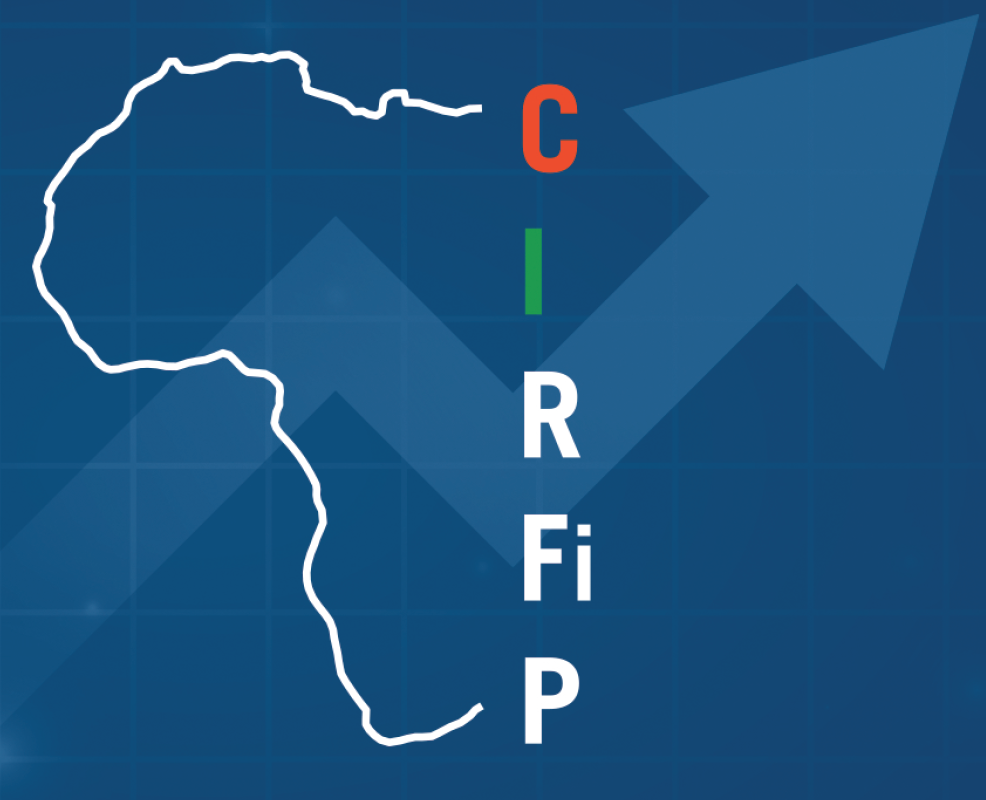 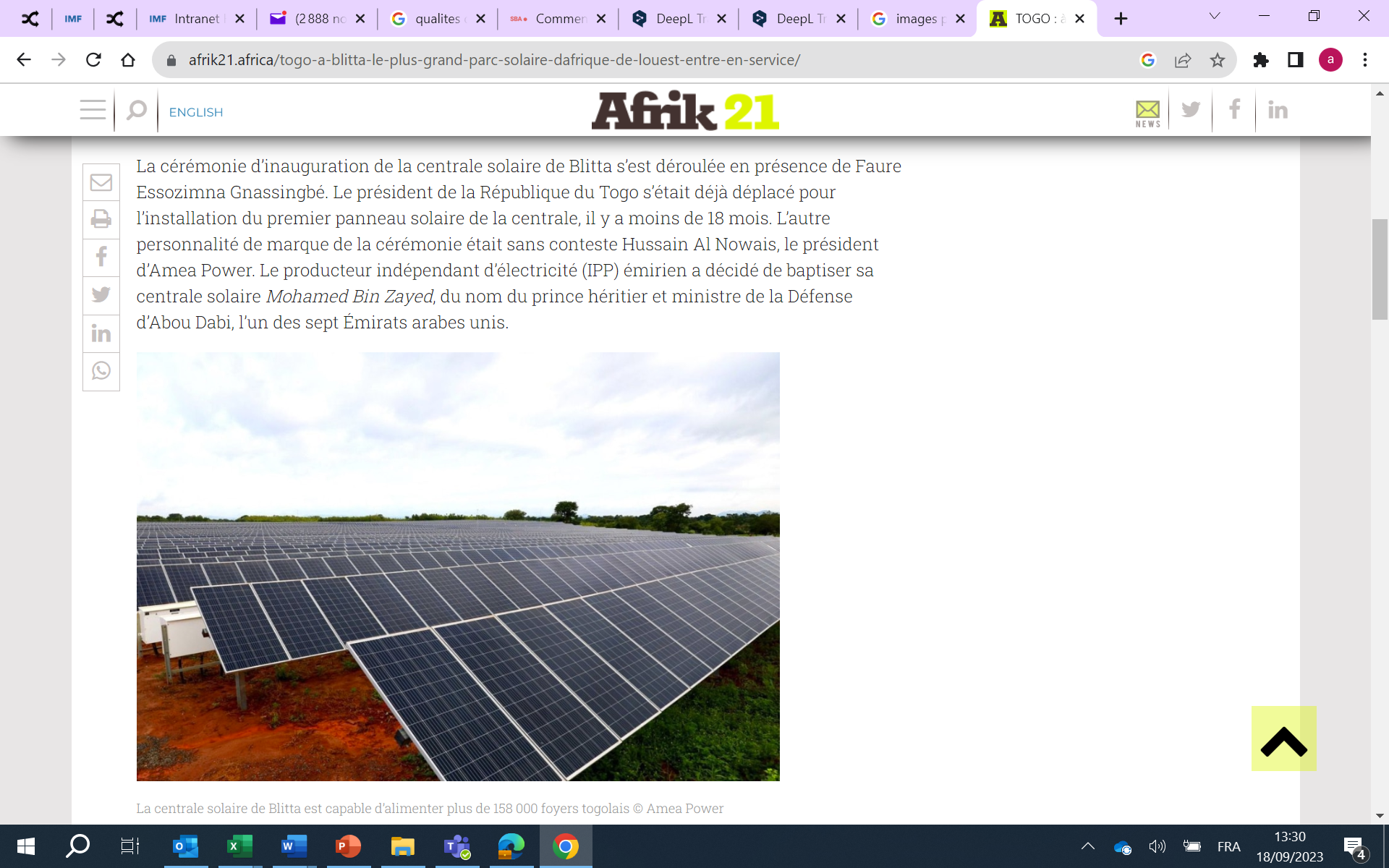 MERCI POUR VOTRE ATTENTION
Sites de publication : https://togoreforme.gouv.tg ; https://finances.gouv.tg et https://www.dgbftg.org